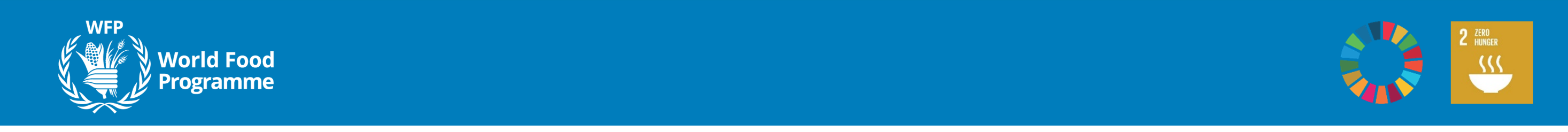 Technological Innovation for Rice Grain Storage
Dr. SUN Xinyang 
College of Food Science & Engineering
Nanjing University of Finance & Economics 
Email: xinyang.sun@nufe.edu.cn
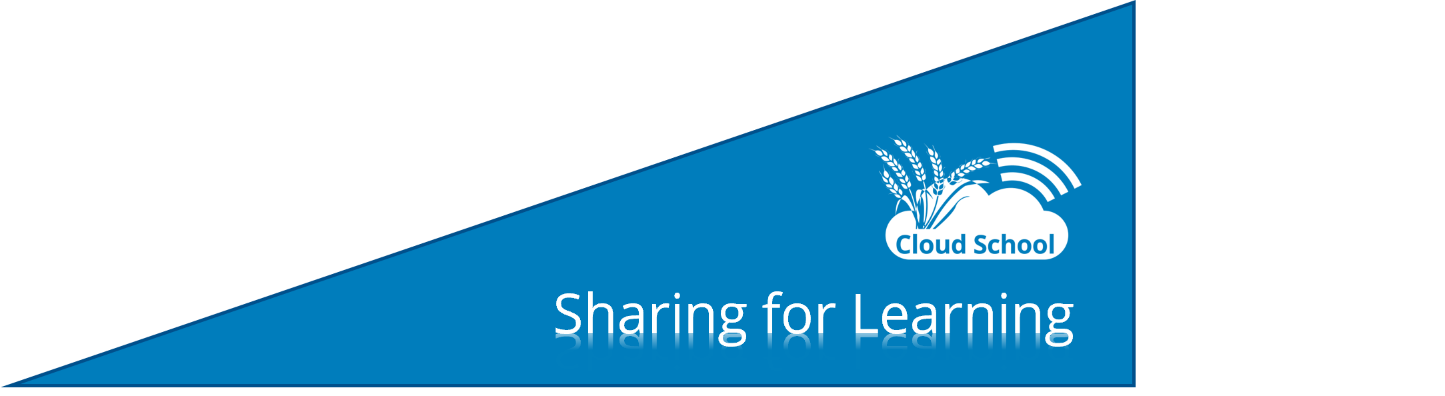 December 21st, 2022
1
Storage Technologies
Atmosphere control
Low temperature
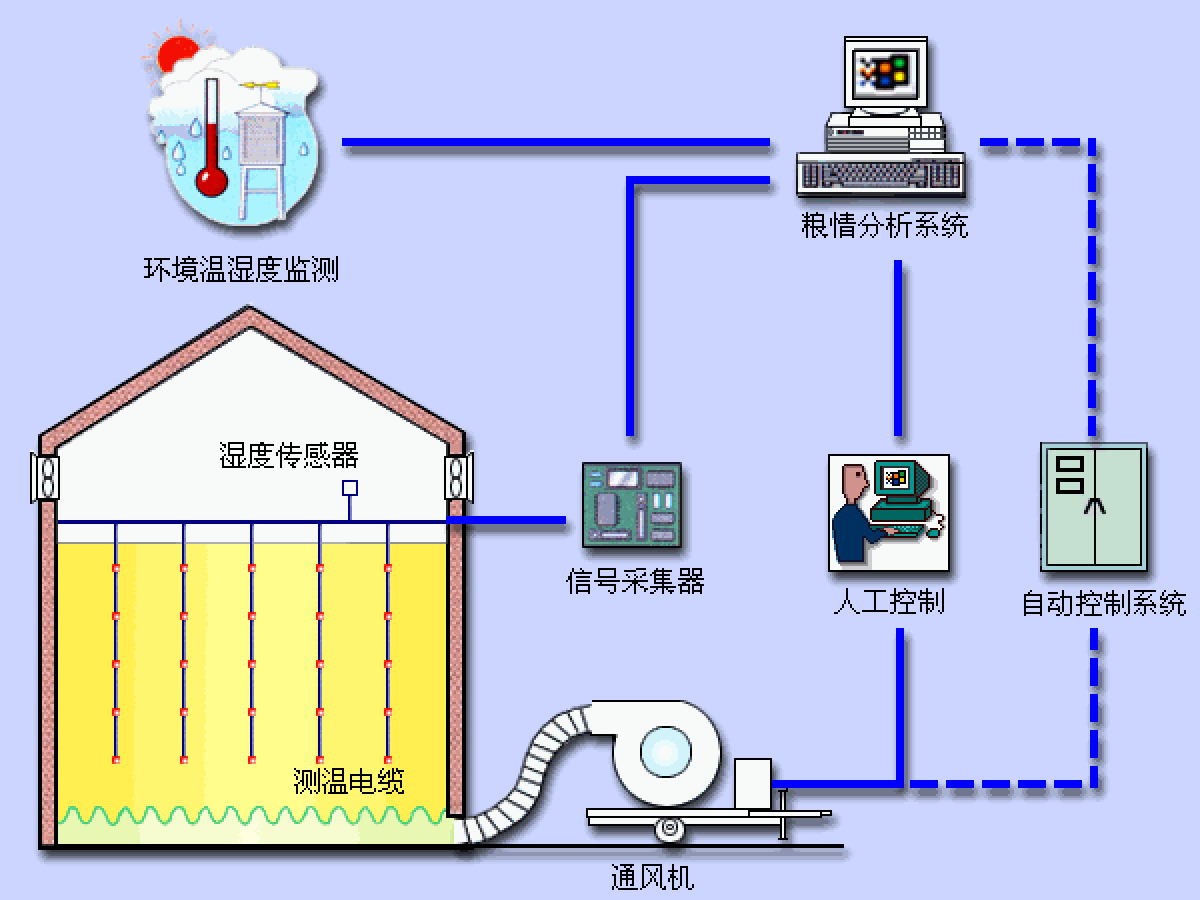 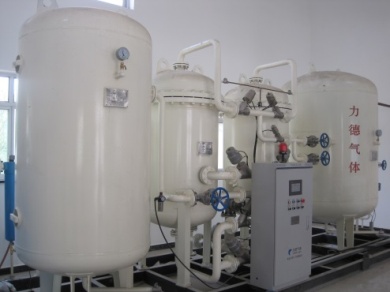 Non-chemical prevention
Intelligent information
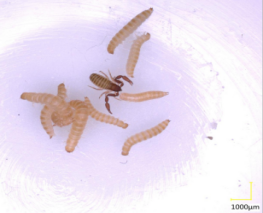 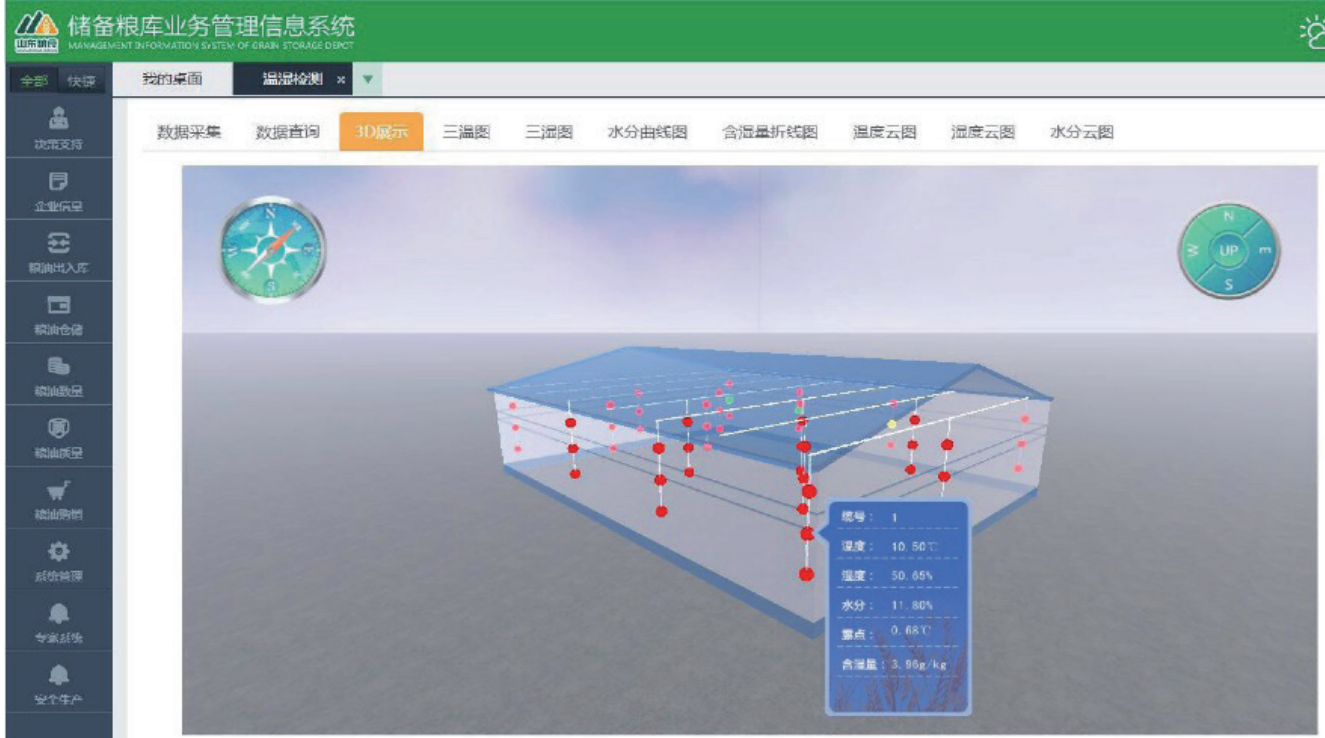 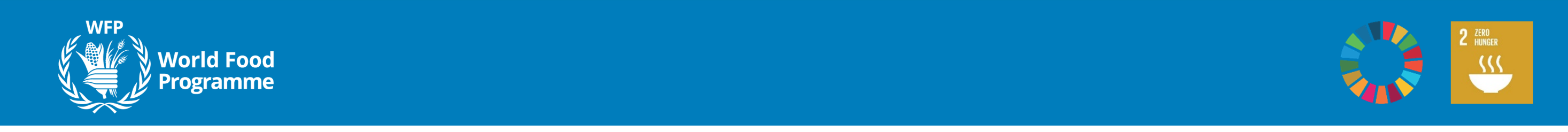 Low-temperature storage technologies
Thermal insulation retrofit of silo roof
Airtightness modification of silo gate
Thermal insulation retrofit of silo body
Silo roof AC & grain cooling technology
Internal circulation temperature control technology
Ground/water-source heat pump & low-temperature grain storage technology
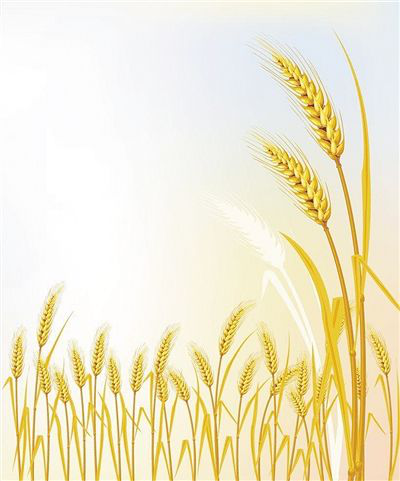 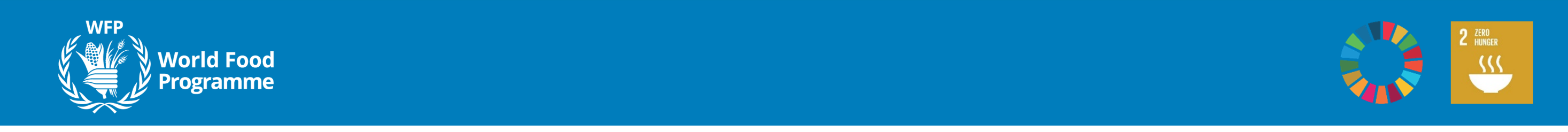 Atmosphere control storage technologies
Reduce oxygen concentration
Inhibit grain respiration
Control pest & mold
Slow down grain quality deterioration
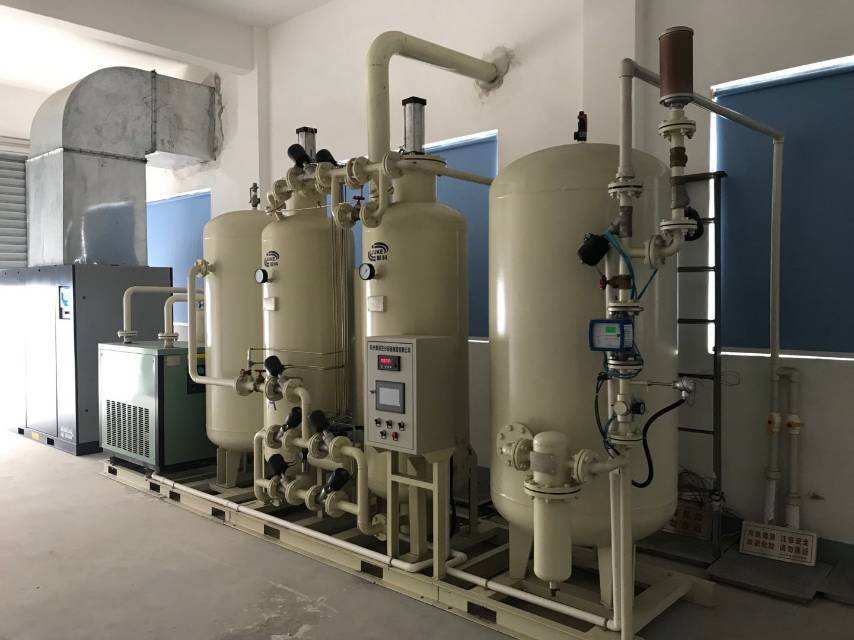 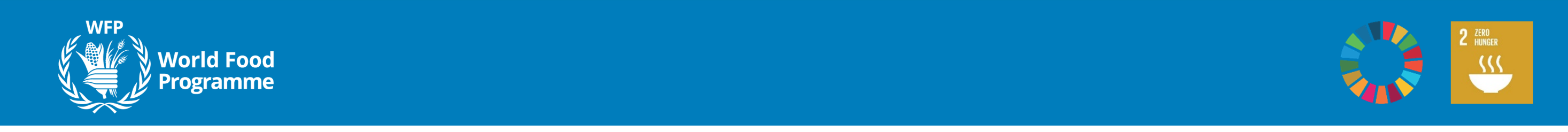 Non-chemical prevention technologies
Physical prevention & control
Biological prevention & control
Habitual prevention & control
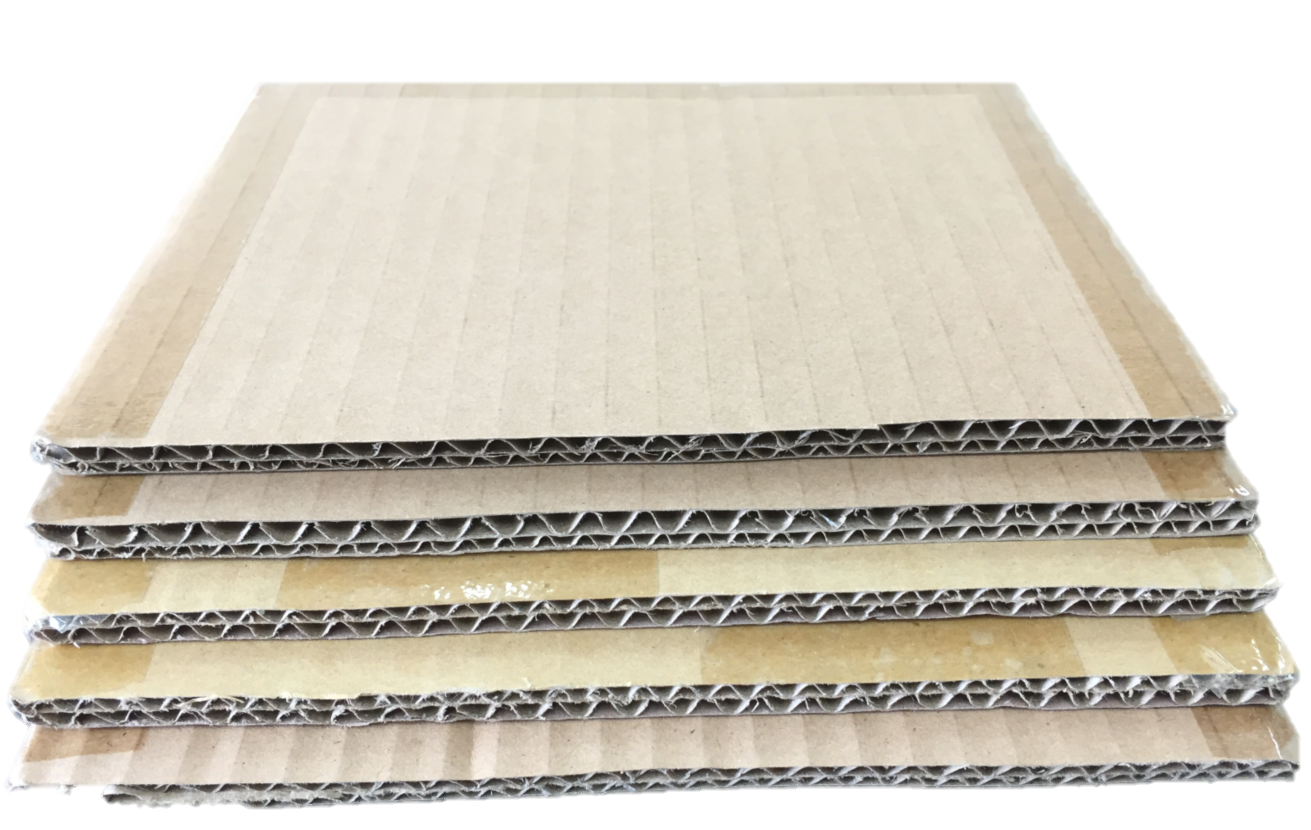 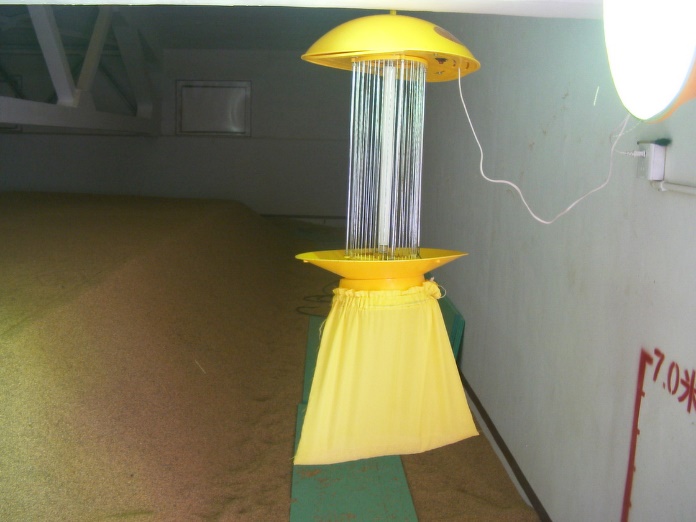 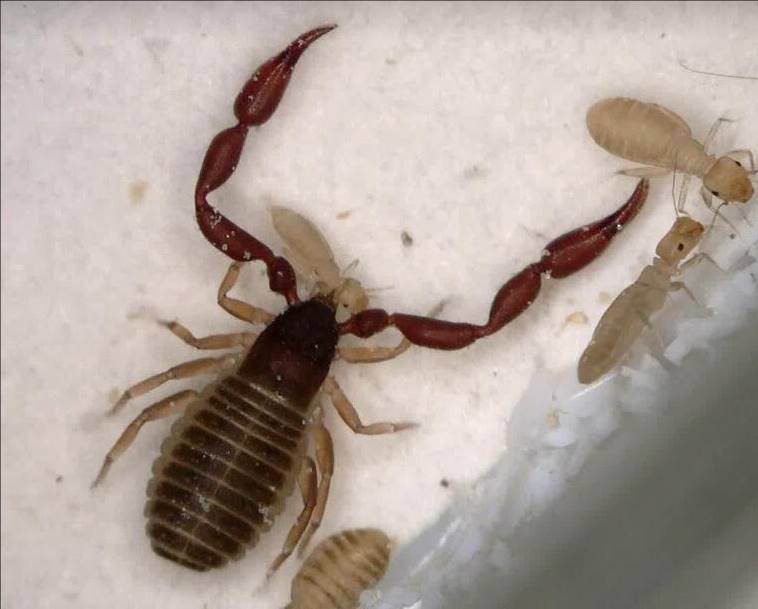 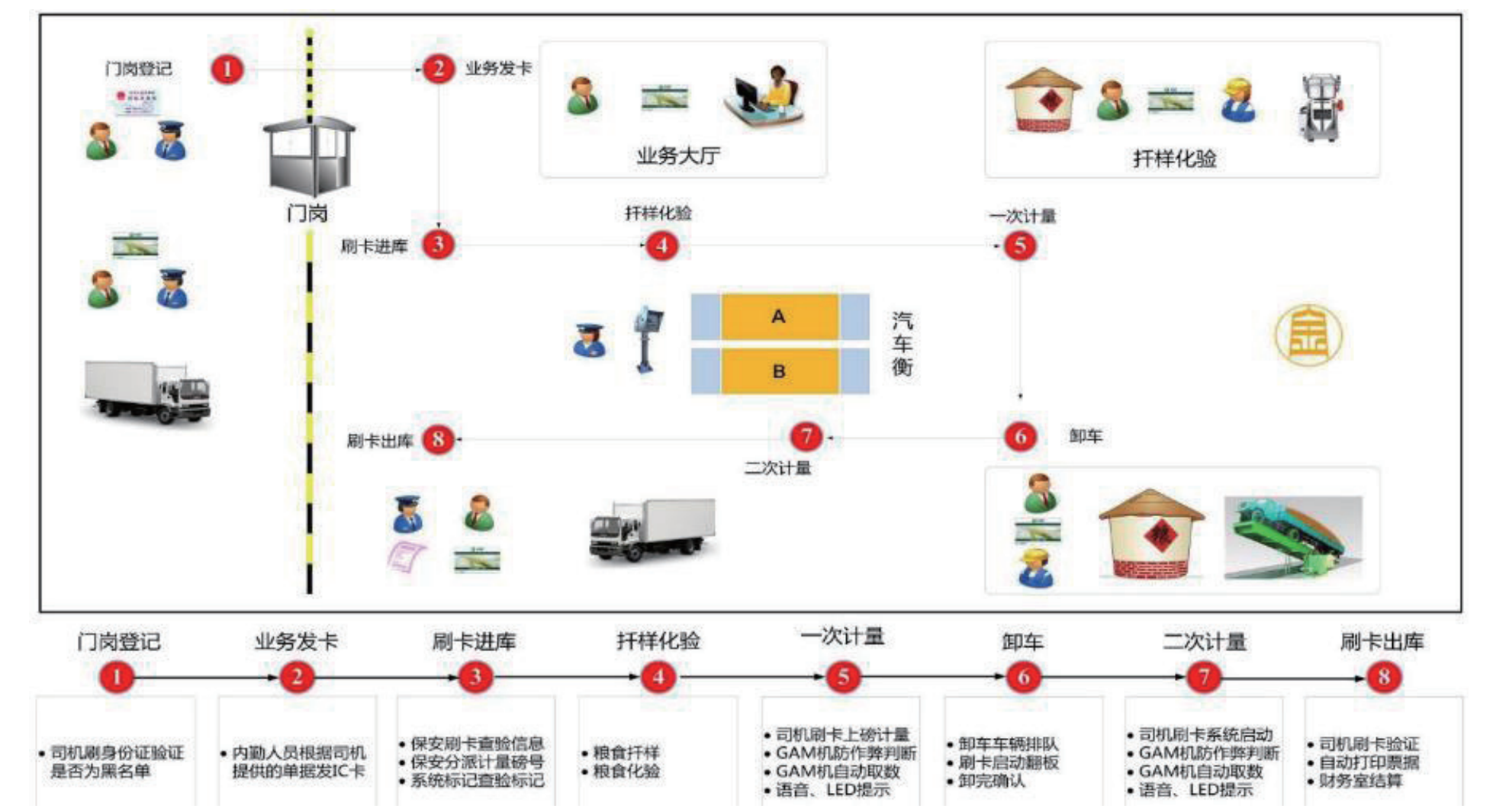 Intelligent information technologies
Intelligent system for silo output & input 
Online automatic quantity monitoring system
Multi-parameter automatic measuring system
Intelligent ventilation & cooling system
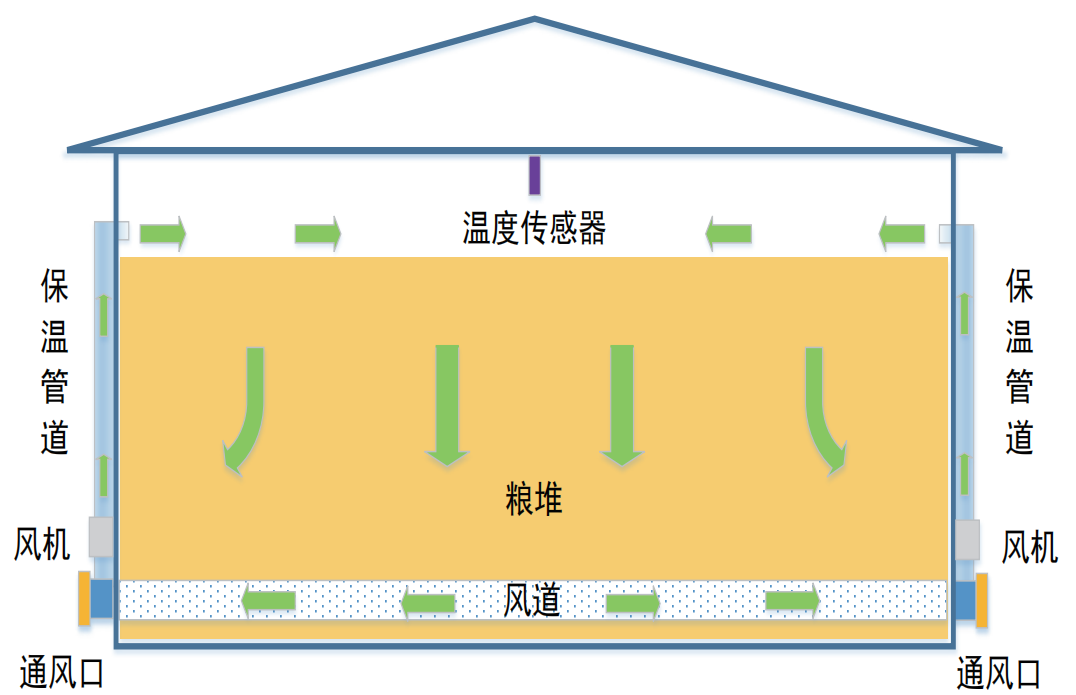 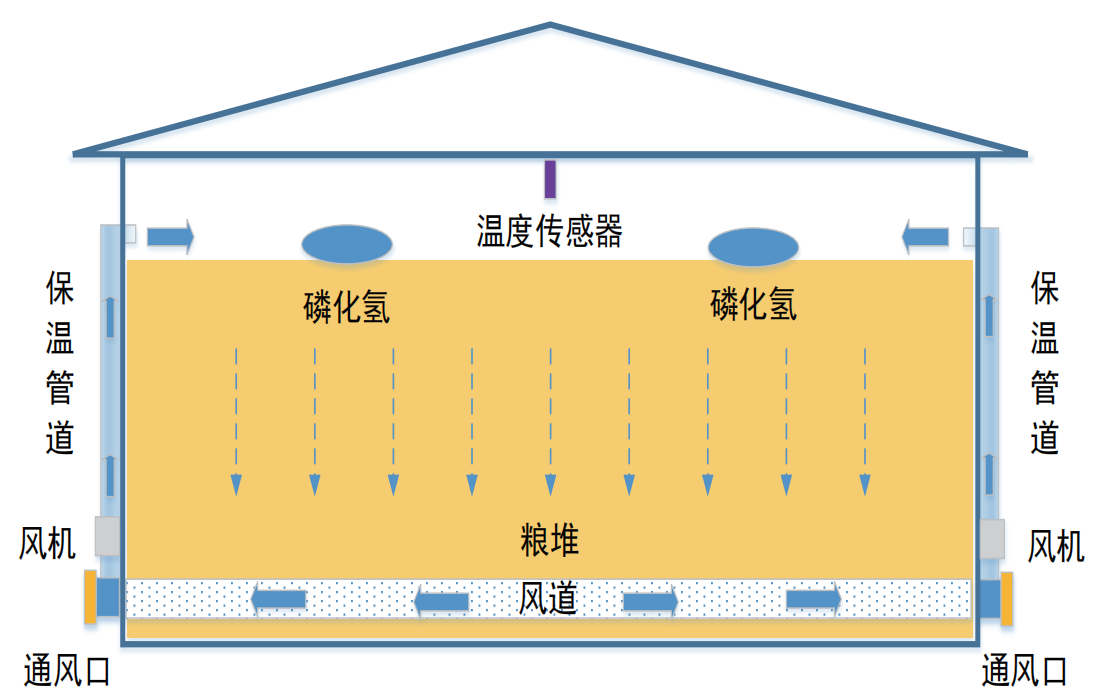 2
Technological Innovation
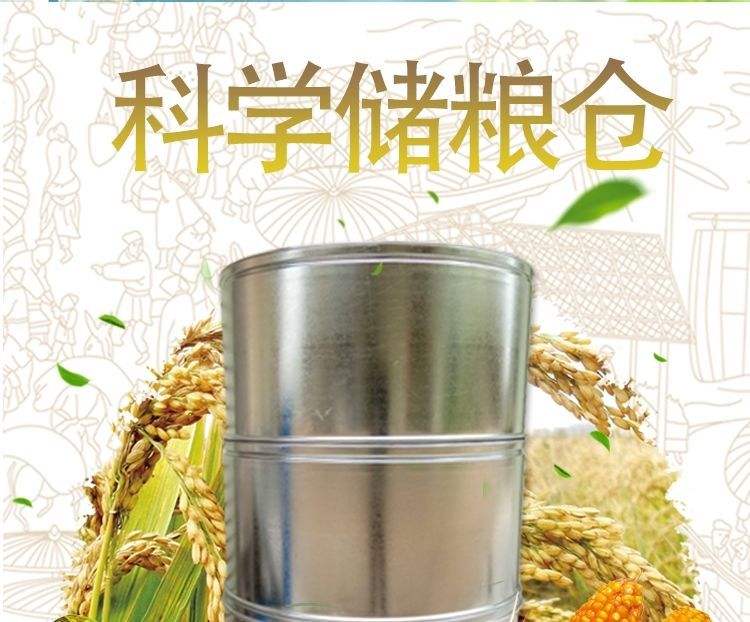 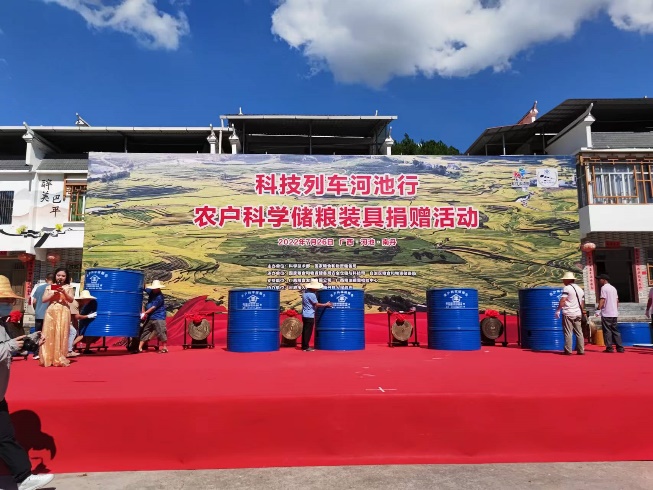 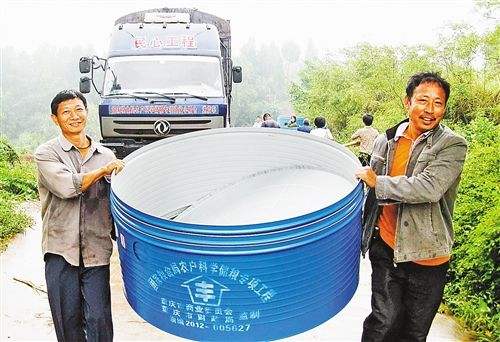 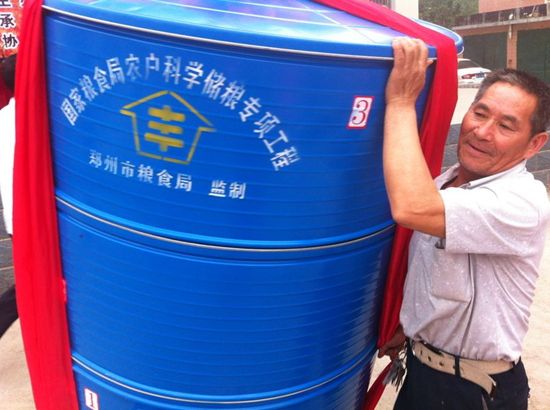 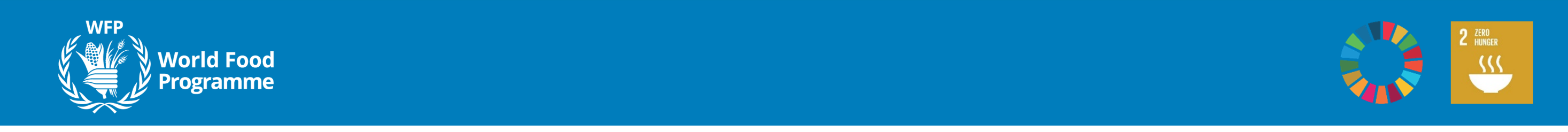 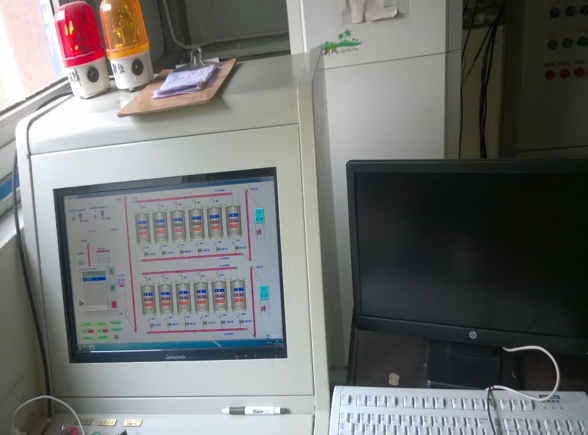 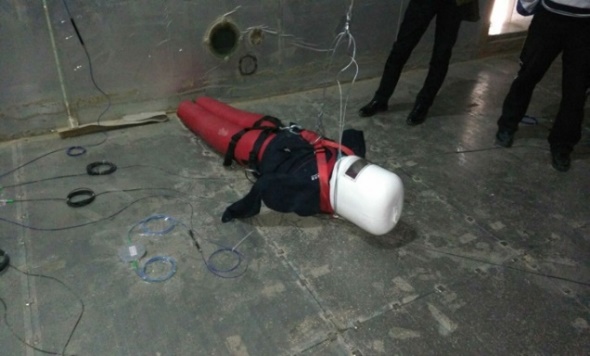 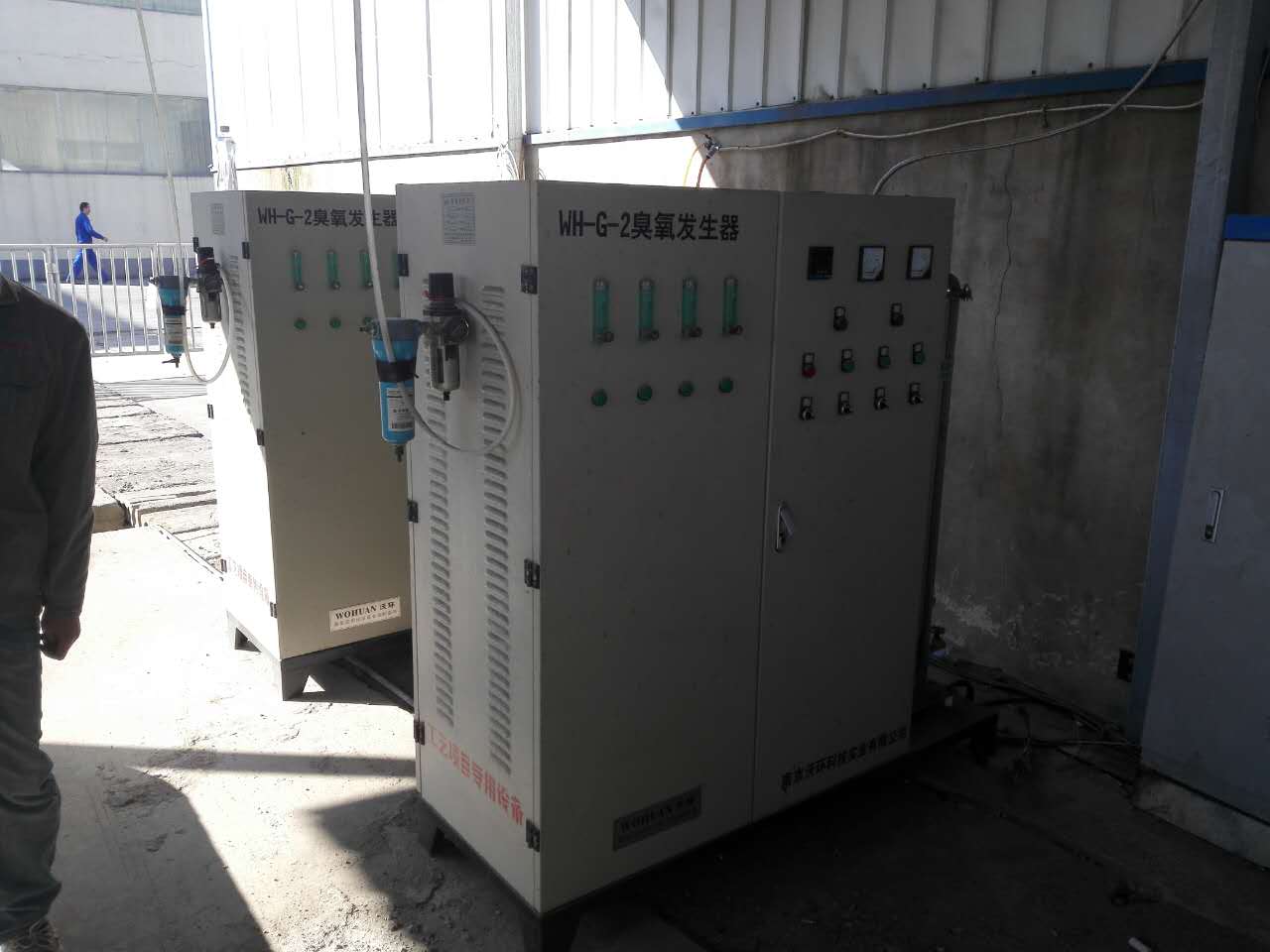 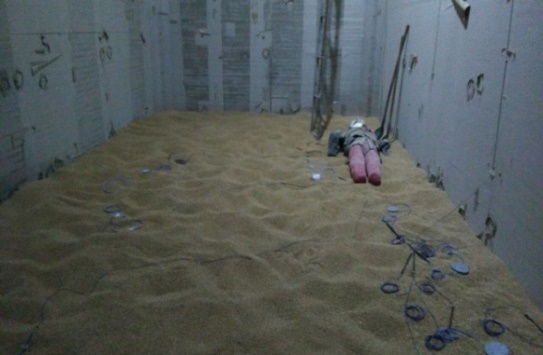 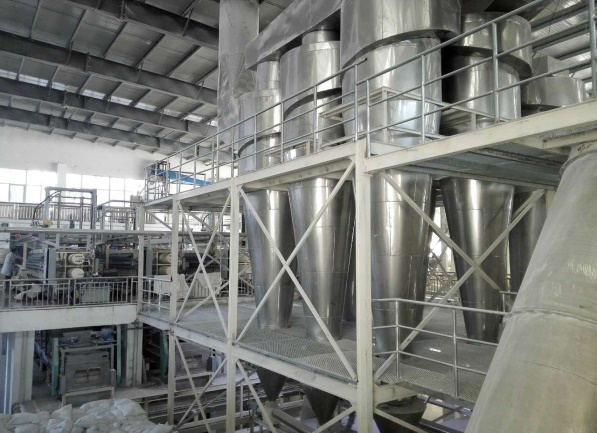 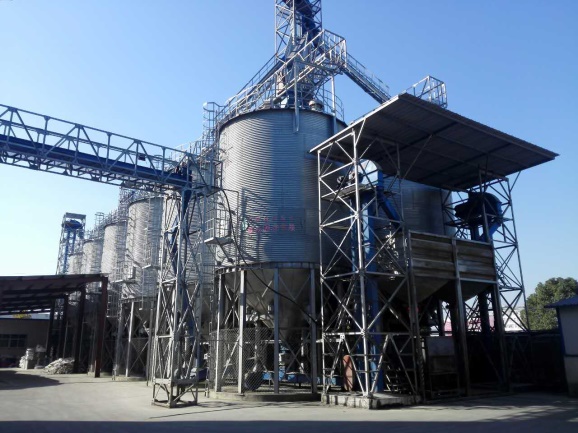 Simulation of filling & emptying operation in grain depots
Key production technology of 
special glutinous rice flour
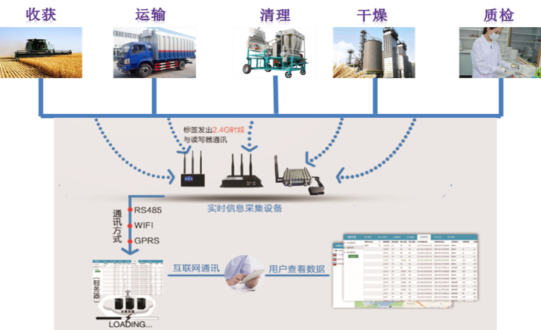 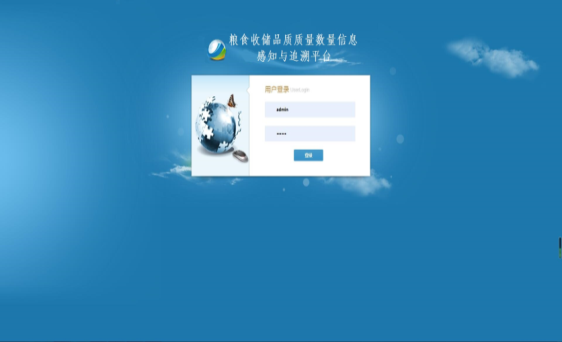 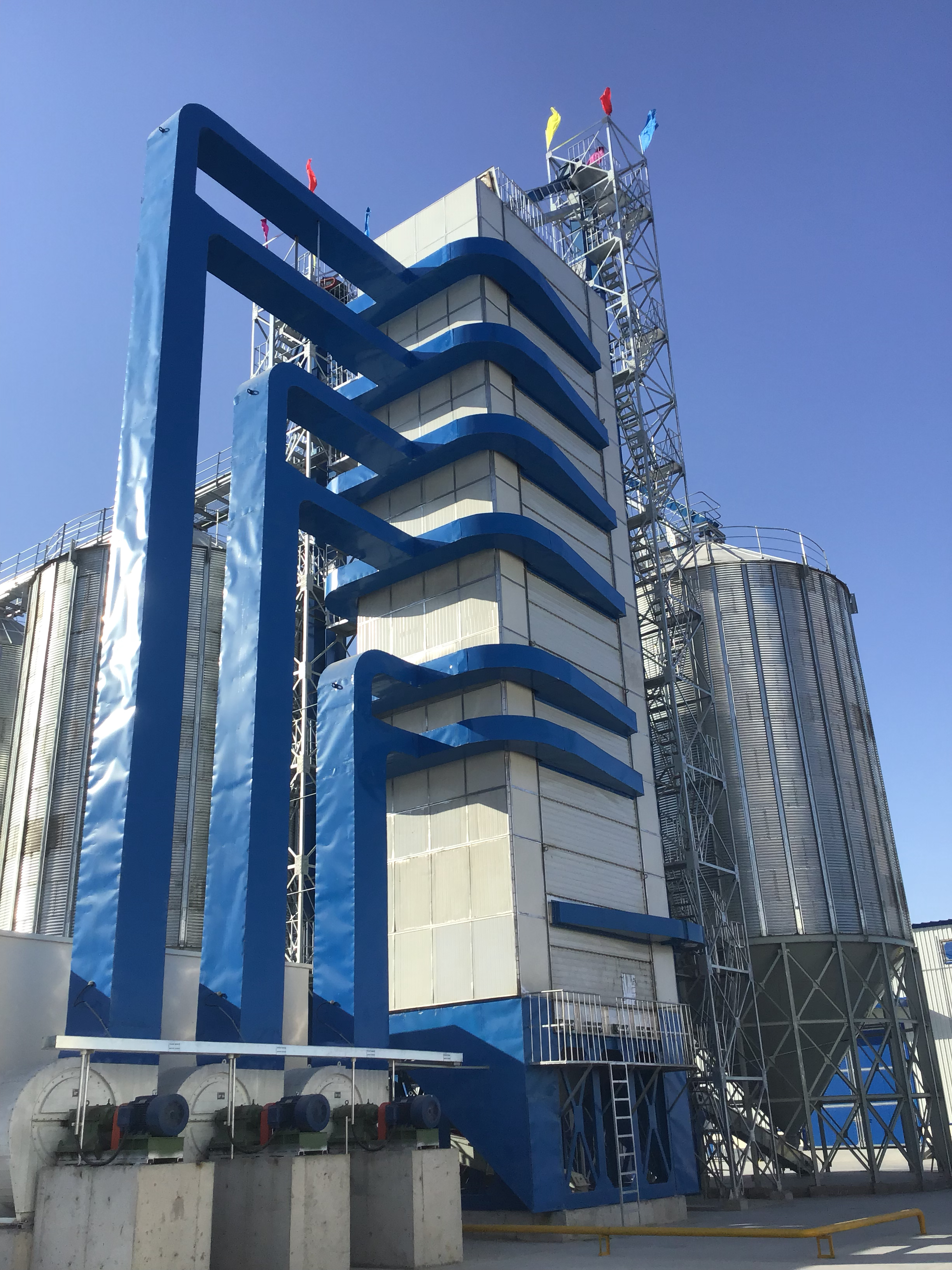 Grain quality & quantity information data system
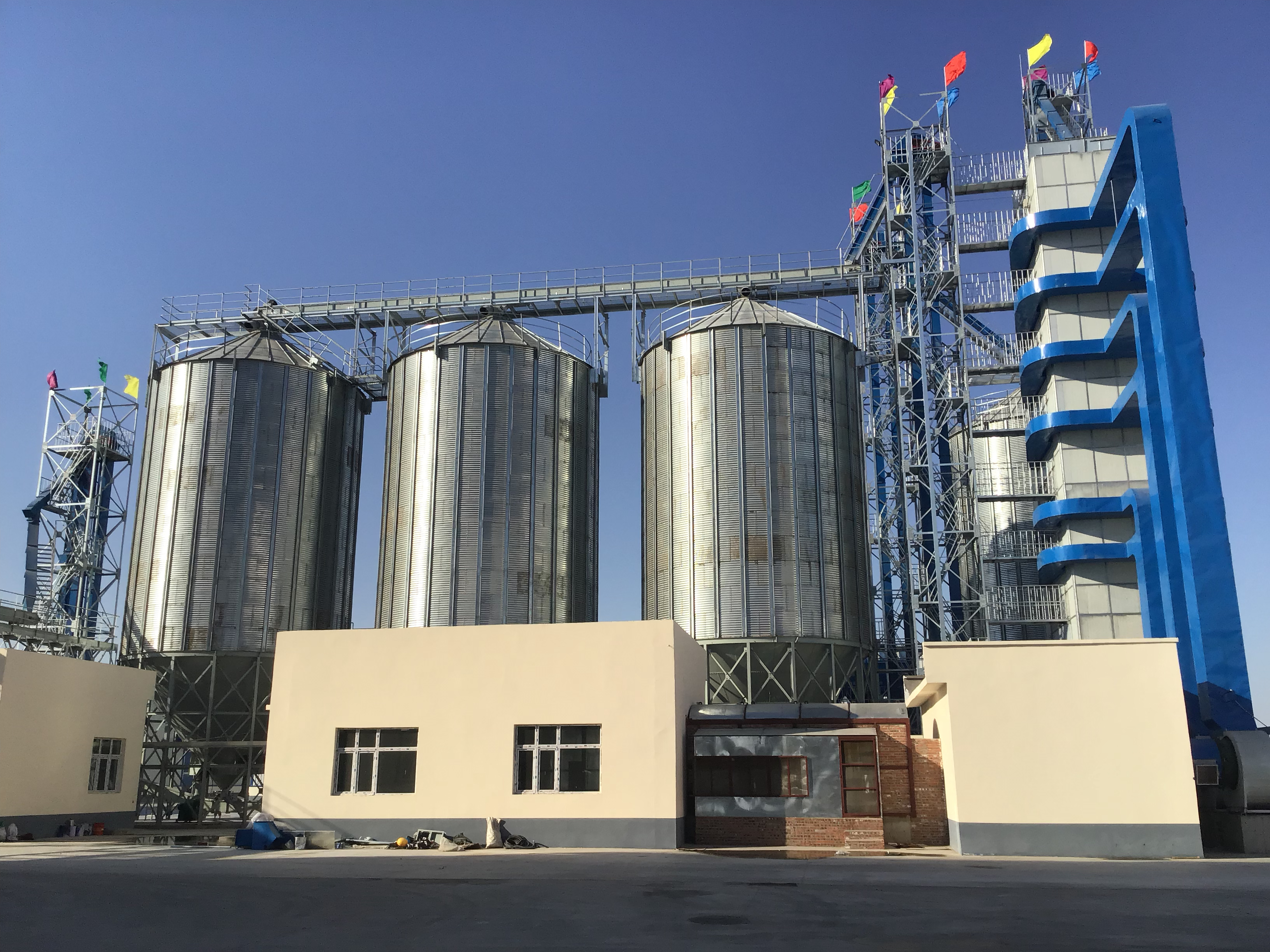 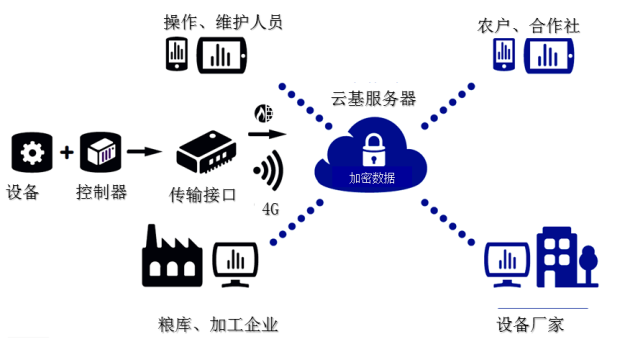 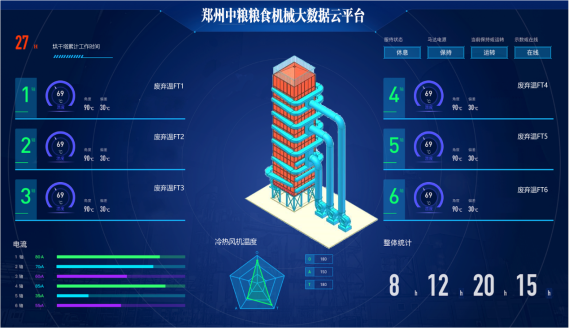 New energy-efficient & environment-friendly variable temperature smart dryer
Cloud platform framework for grain facilities
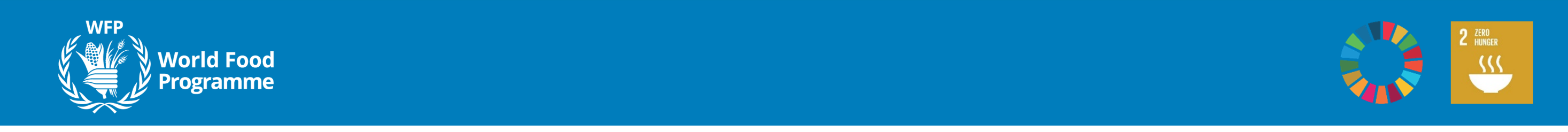 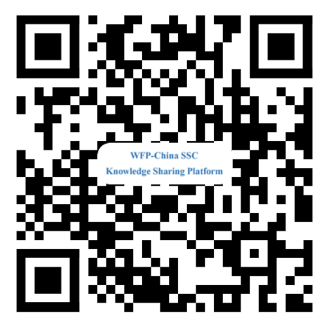 Thank You
Dr. SUN Xinyang
College of Food Science & Engineering
Nanjing University of Finance & Economics 
Email: xinyang.sun@nufe.edu.cn
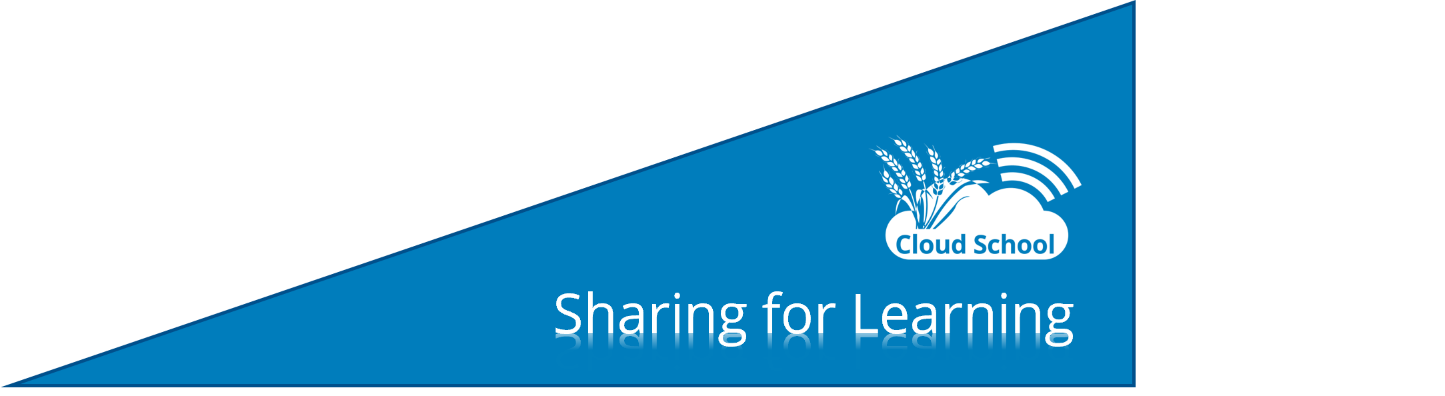